Дизайн приусадебного участка
Работу выполнила
Ученица 8 «В» класса
Самойленко Наталья
Ландшафтный дизайн
Содержание 
Что это такое;
Цели и задачи;
Варианты дизайна;
Конечный выбор;
Вывод
Что это такое
Ландшафтный дизайн – искусство, находящееся на стыке трех направлений:
архитектуры;
строительства и проектирования;
ботаники и растениеводства.

Так же, это сфера деятельности, направленная на формирование комфортной архитектурной среды с использованием средств озеленения, геопластики, водных устройств, малых архитектурных форм, декоративного покрытия, элементов освещения.

Этой сферой деятельности занимается ландшафтные дизайнеры, которые делают эскизы, создают чертежи проекта и следят за реализацией.
Цели и задачи
Цель: декоративное оформление приусадебного участка.

Задачи:
Изучить материалы о ландшафтном дизайне;
Выбрать участок;
Распланировать участок;
Выбрать элементы цветочно-декоративных композиций;
Разработать план работ по реализации проекта;
Составить законченную композицию.
вариант 1





                                    вариант 2                                                                                                                                                                                                                             



                                                           
                                                            вариант 3
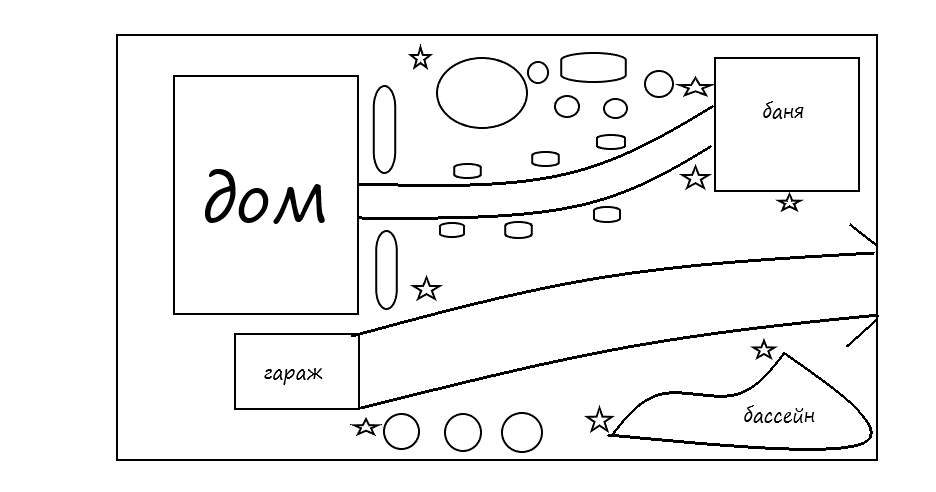 Варианты дизайна
Дан участок
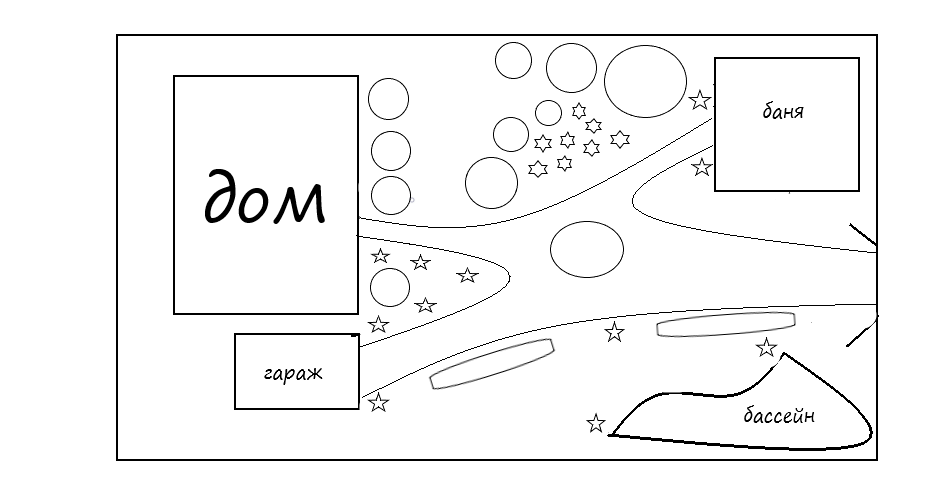 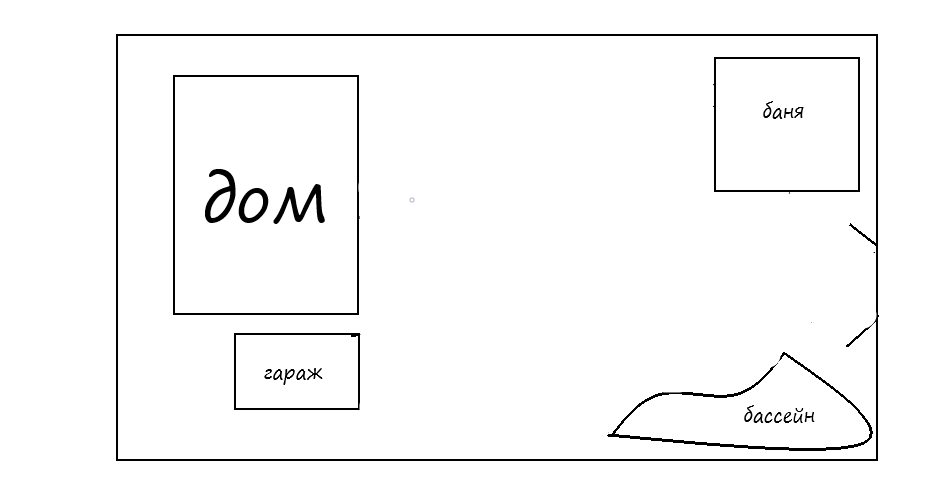 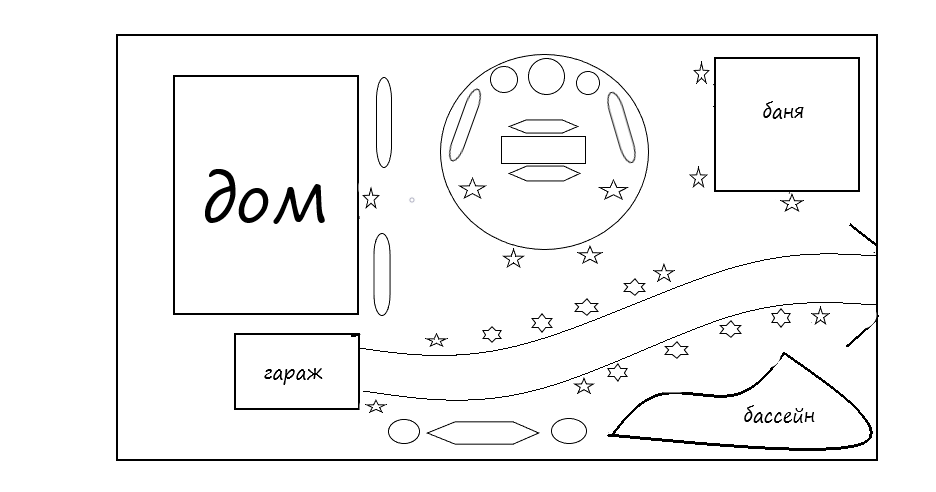 Конечный выбор
Я выбрала второй вариант, так как я считаю что таким способом остается достаточно свободного места и сам дизайн растительности мне понравился больше всего. Преимущества этого дизайна заключаются в хорошем освещении, достаточно растительности которая при этом будет гармонично смотреться.                                                                                                                                                                                                                                                                                                                                                                                                                                     
Из растений будут кустарники и цветы, у которых корни не так глубоко проникают в землю. Что позволит без особого труда и различных затрат убрать растительность которая в дальнейшем может разонравится или мешать. Так же они растут быстрее деревьев.
 Еще один из плюсов дорожки, благодаря которому во время парковки машины в гараж она не повредит газон, хозяин дома или гость, идя в баню или в бассейн, или в гараж, так же сохранит прежний вид газона
Вариант 2
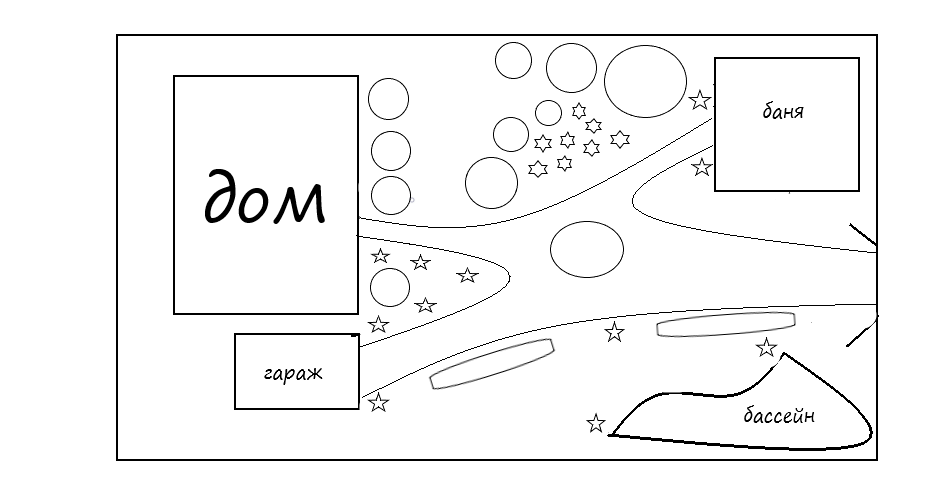 План работ по реализации проекта:

Провести электричество к точкам , в которых будут находится источники освещения;
 Посадить газон;
 Постелить дорожку из плитки;
 Посадить крупные кустарники, затем поменьше;
 Закончить композицию цветами
Законченная композиция
Вывод
Я оформила приусадебный участок, распланировала и распределила все элементы декорации.
Спасибо за внимание!
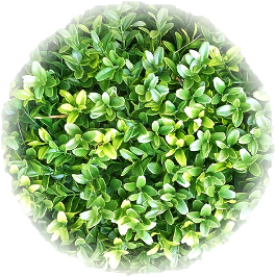